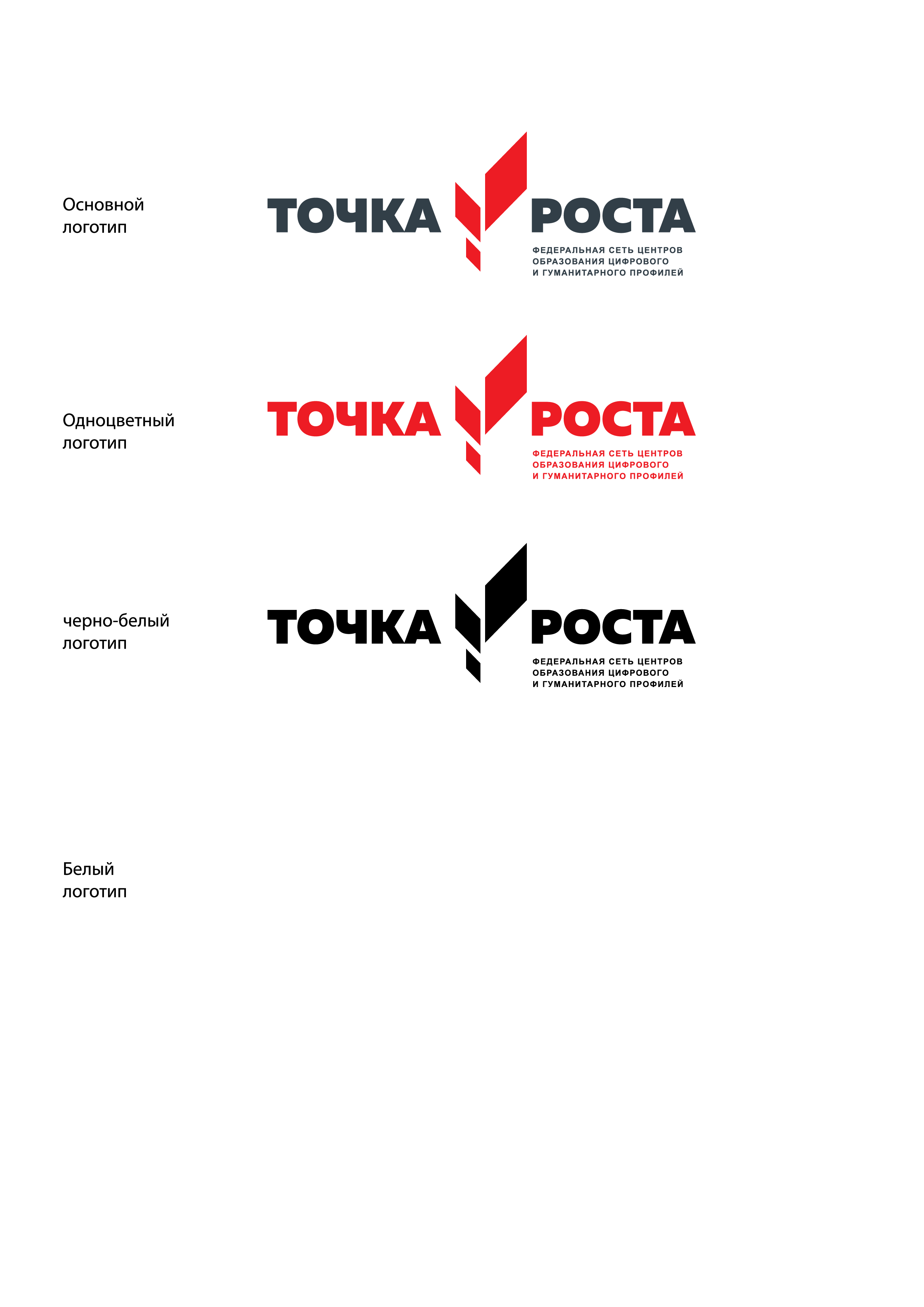 Центр образования
цифрового и гуманитарного профилей
«Точка роста» на базе 
МБОУ СШ № 2 г. о. Кохма Ивановской области
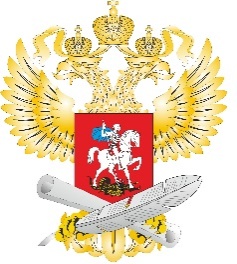 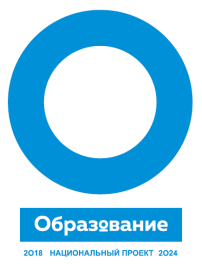 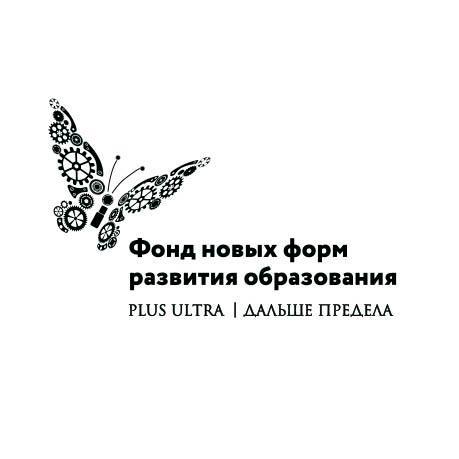 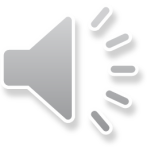 кабинет формирования цифровых и гуманитарных компетенций
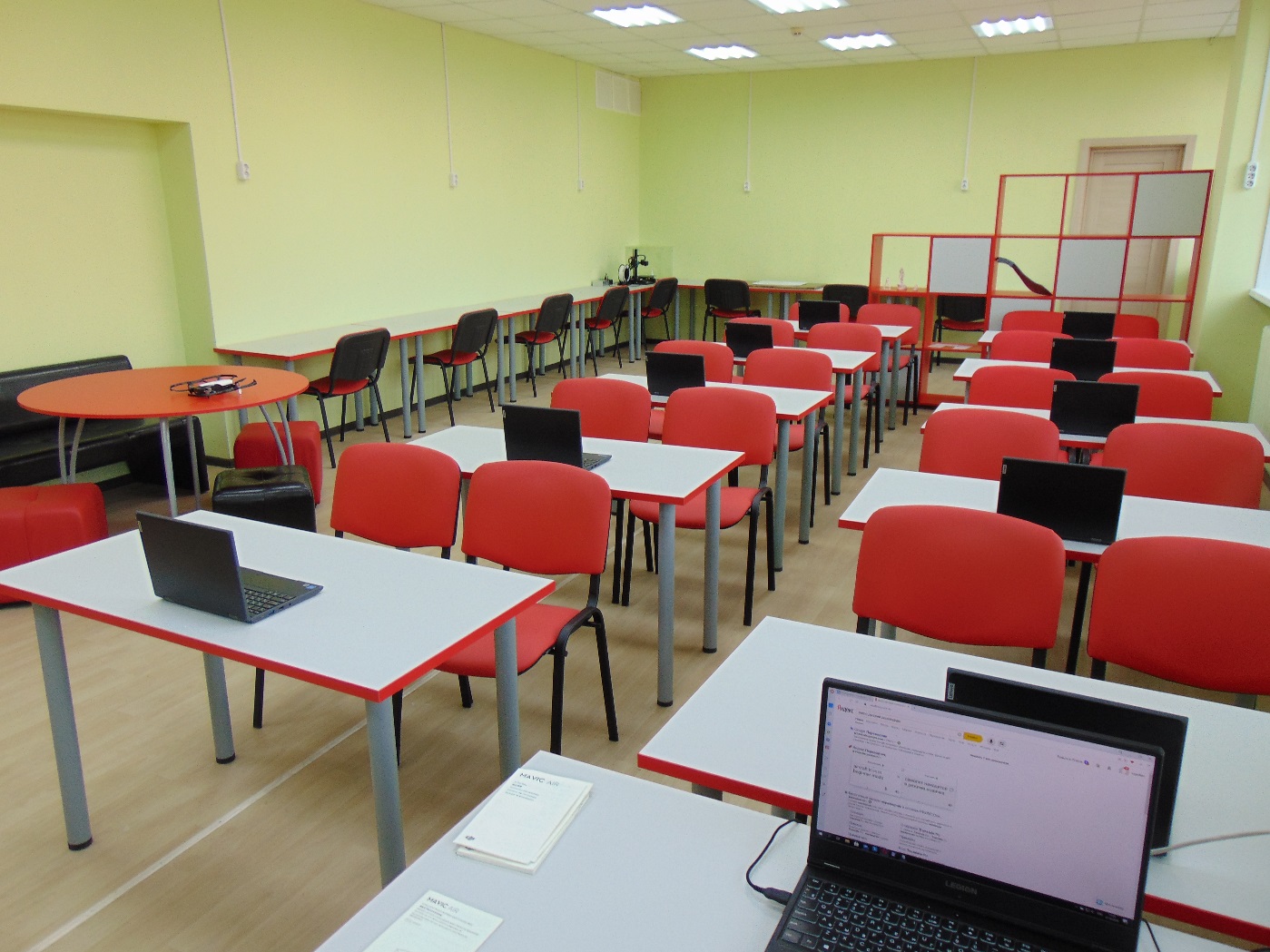 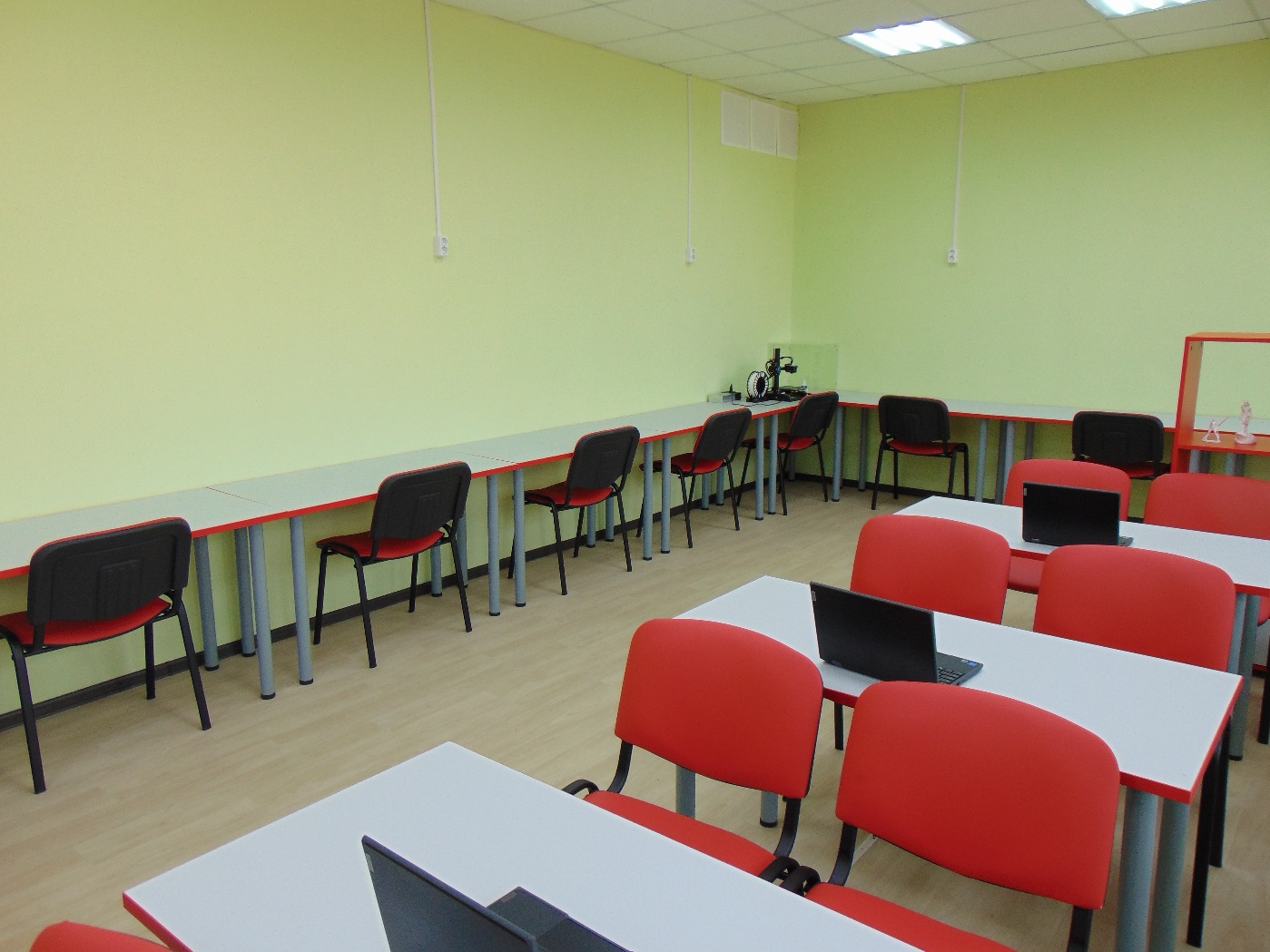 кабинет формирования цифровых и гуманитарных компетенций
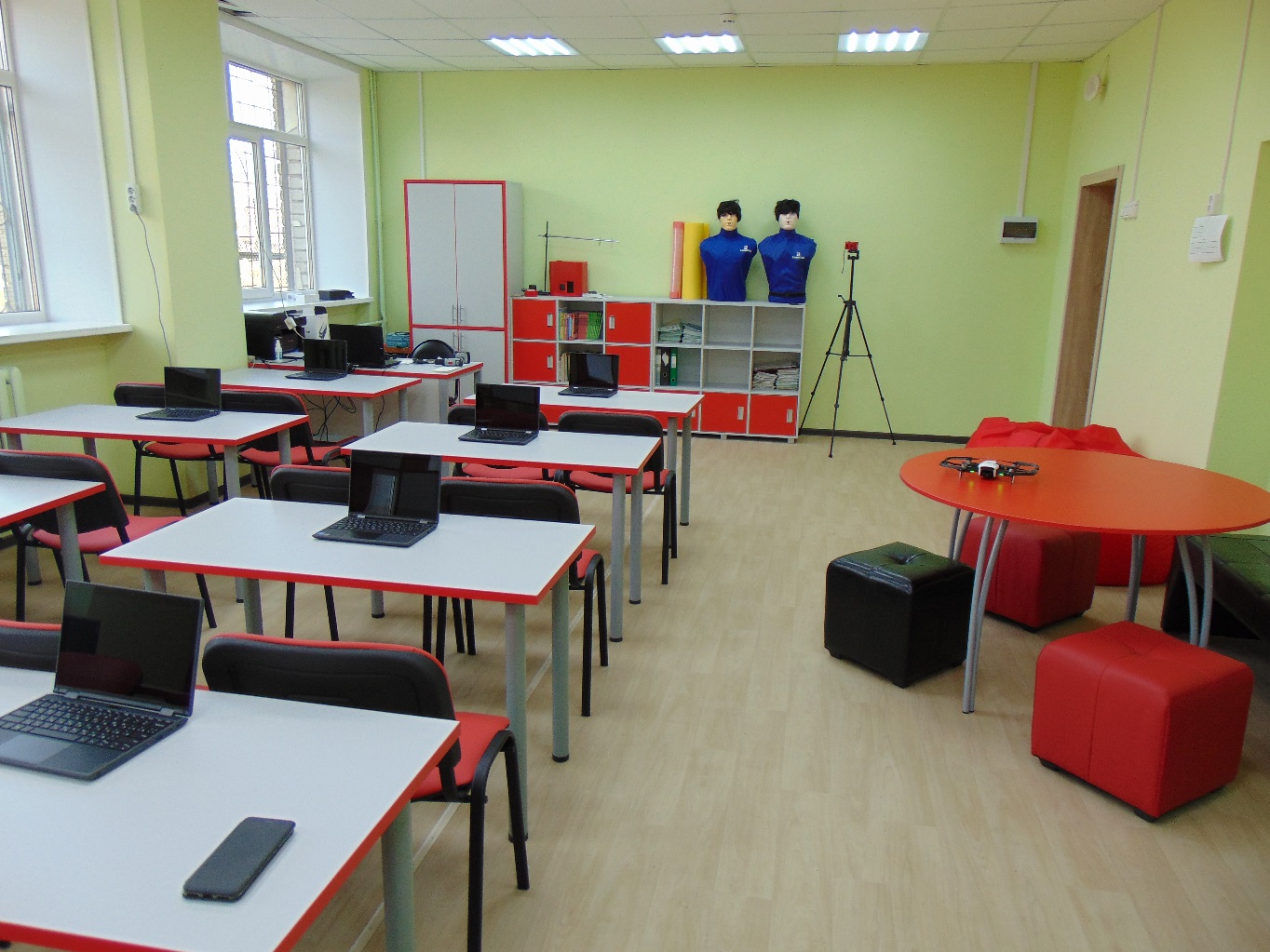 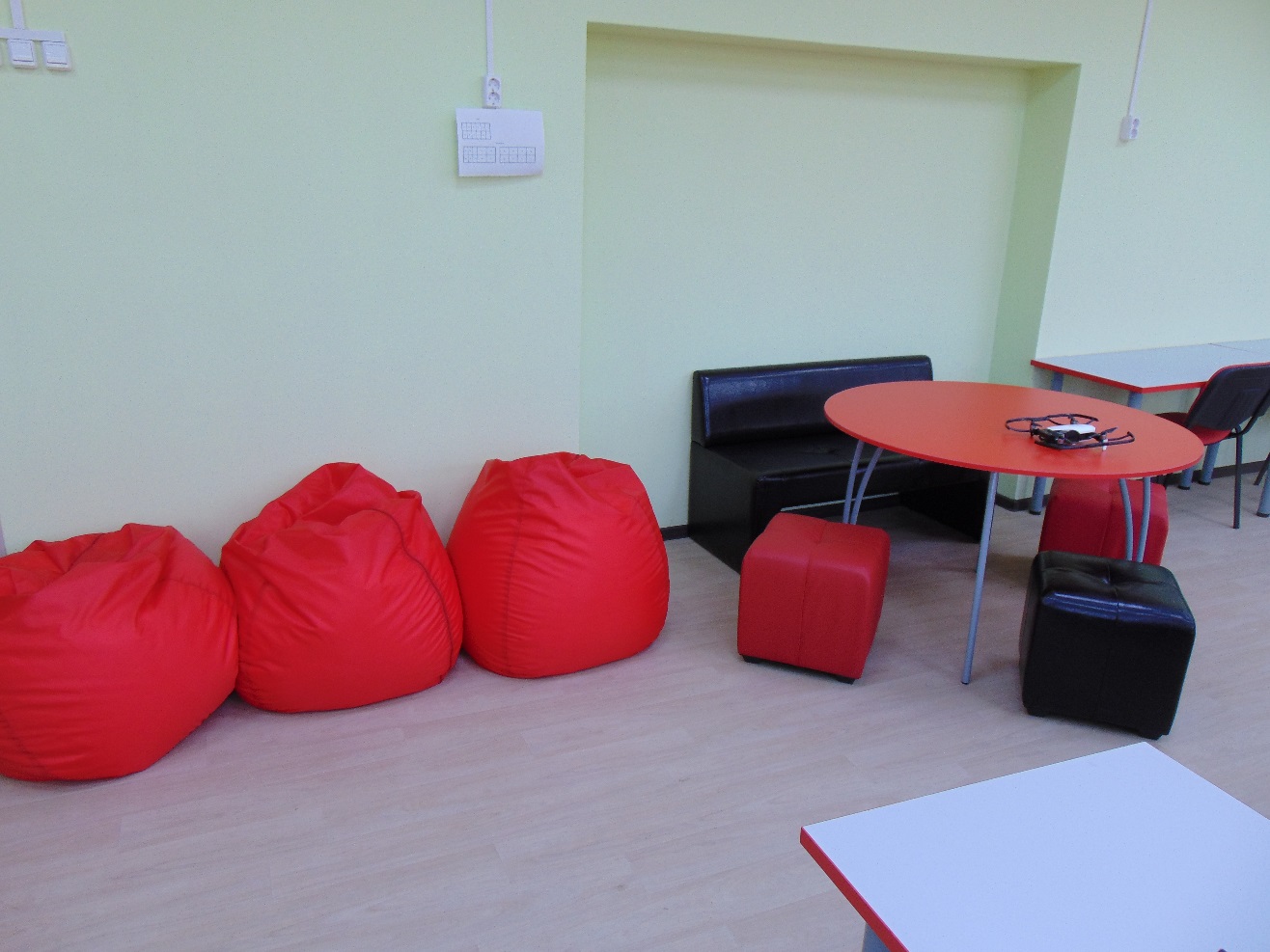 помещение для проектной деятельности
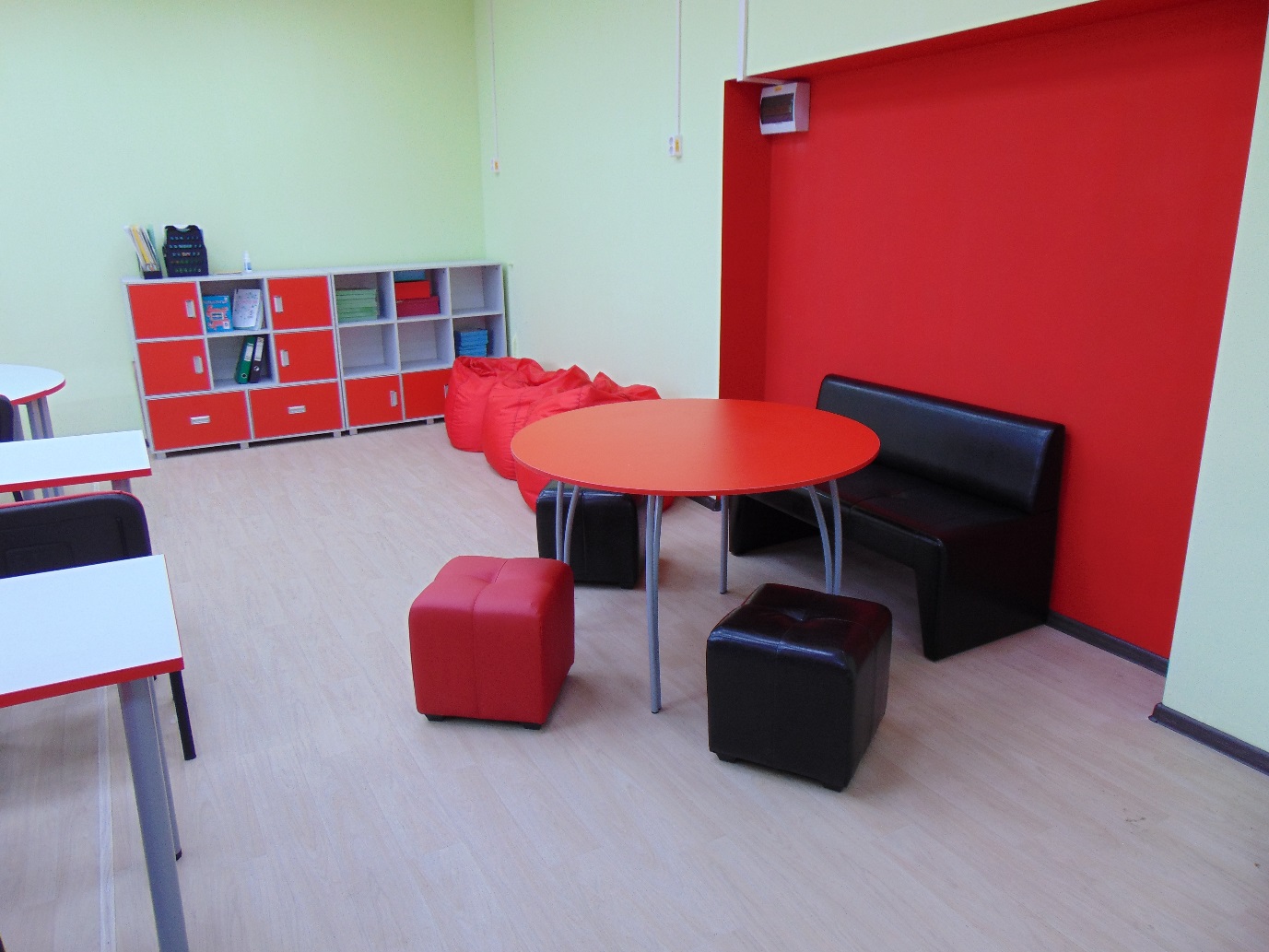 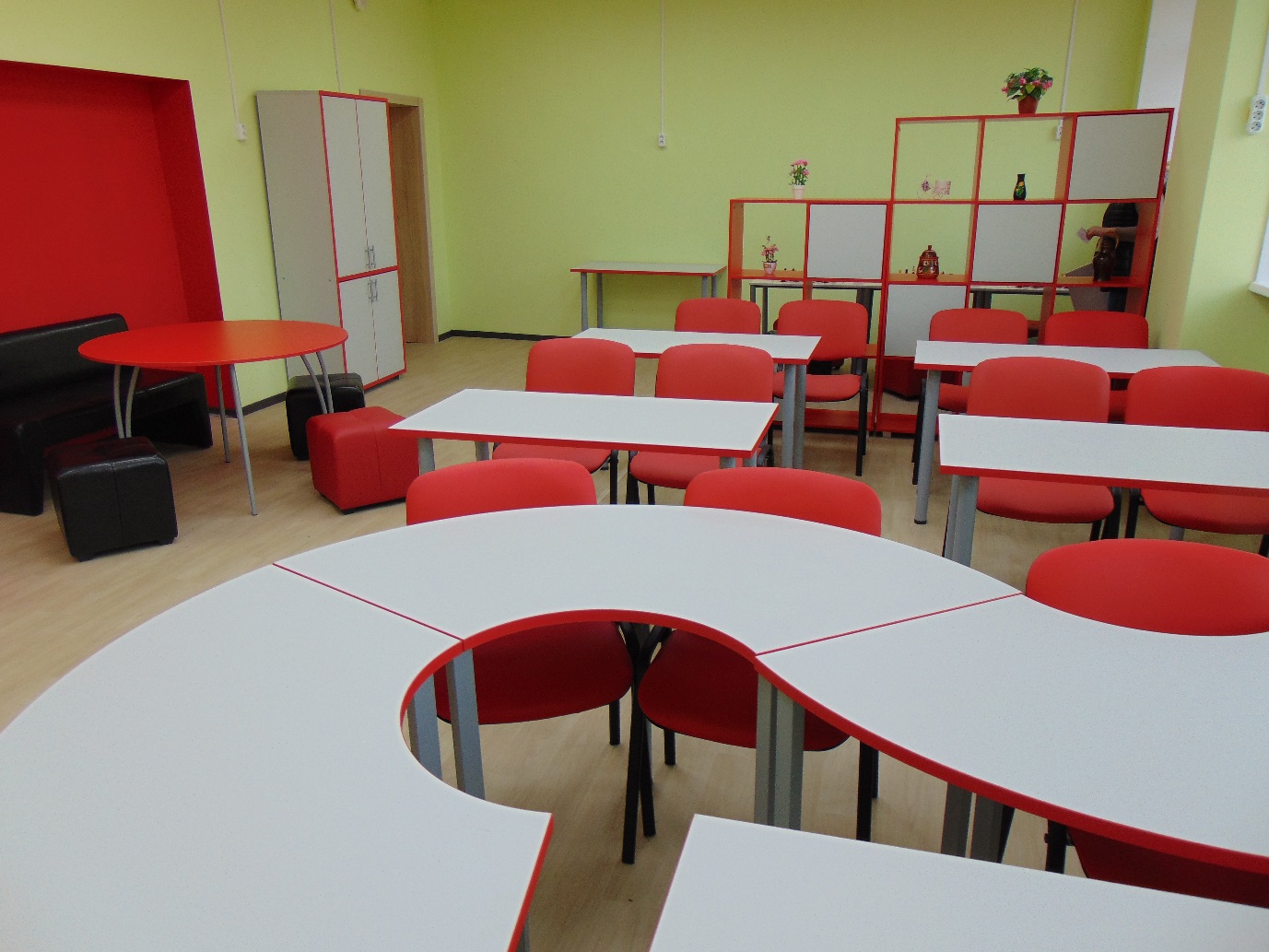 помещение для проектной деятельности
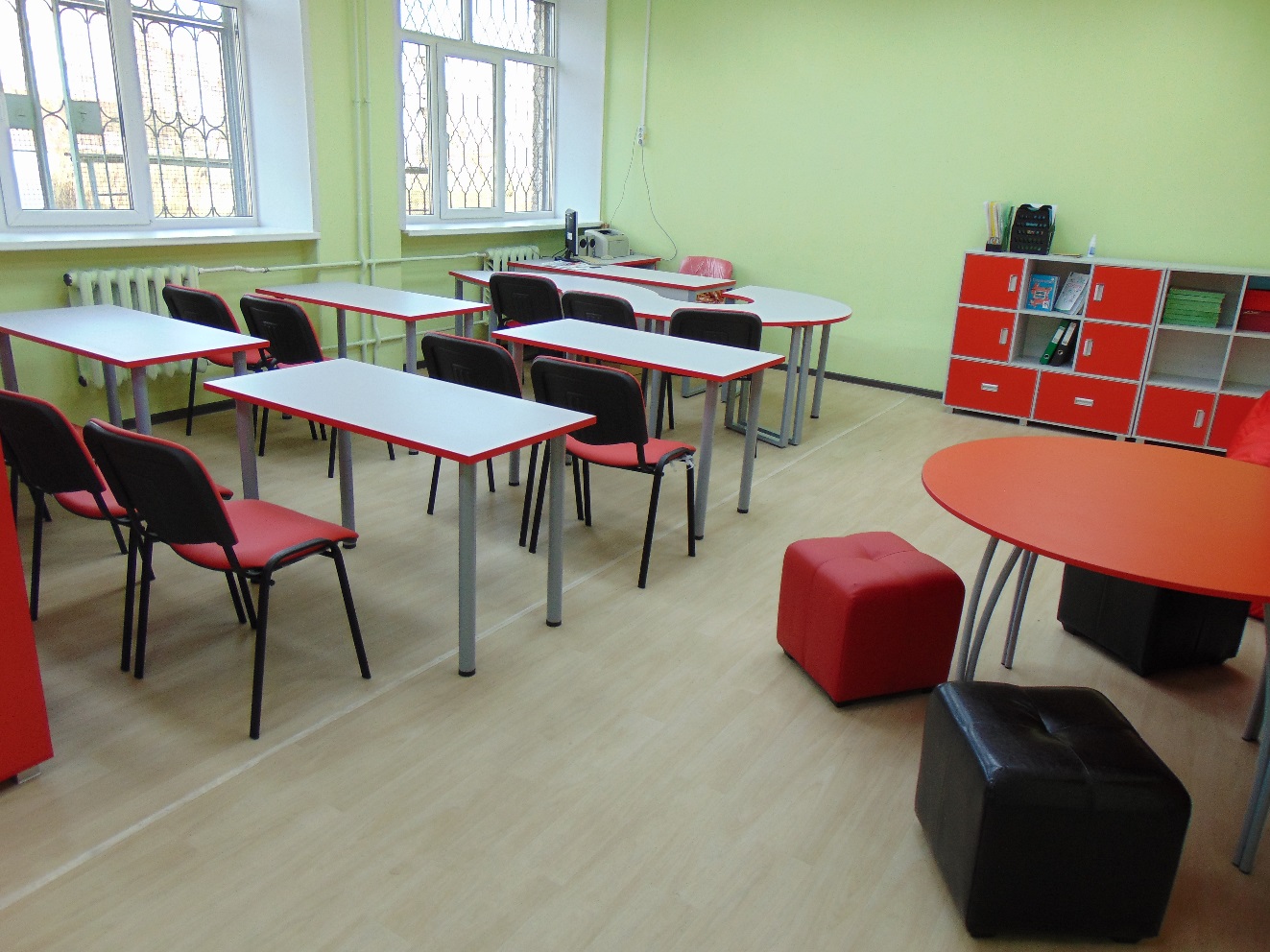 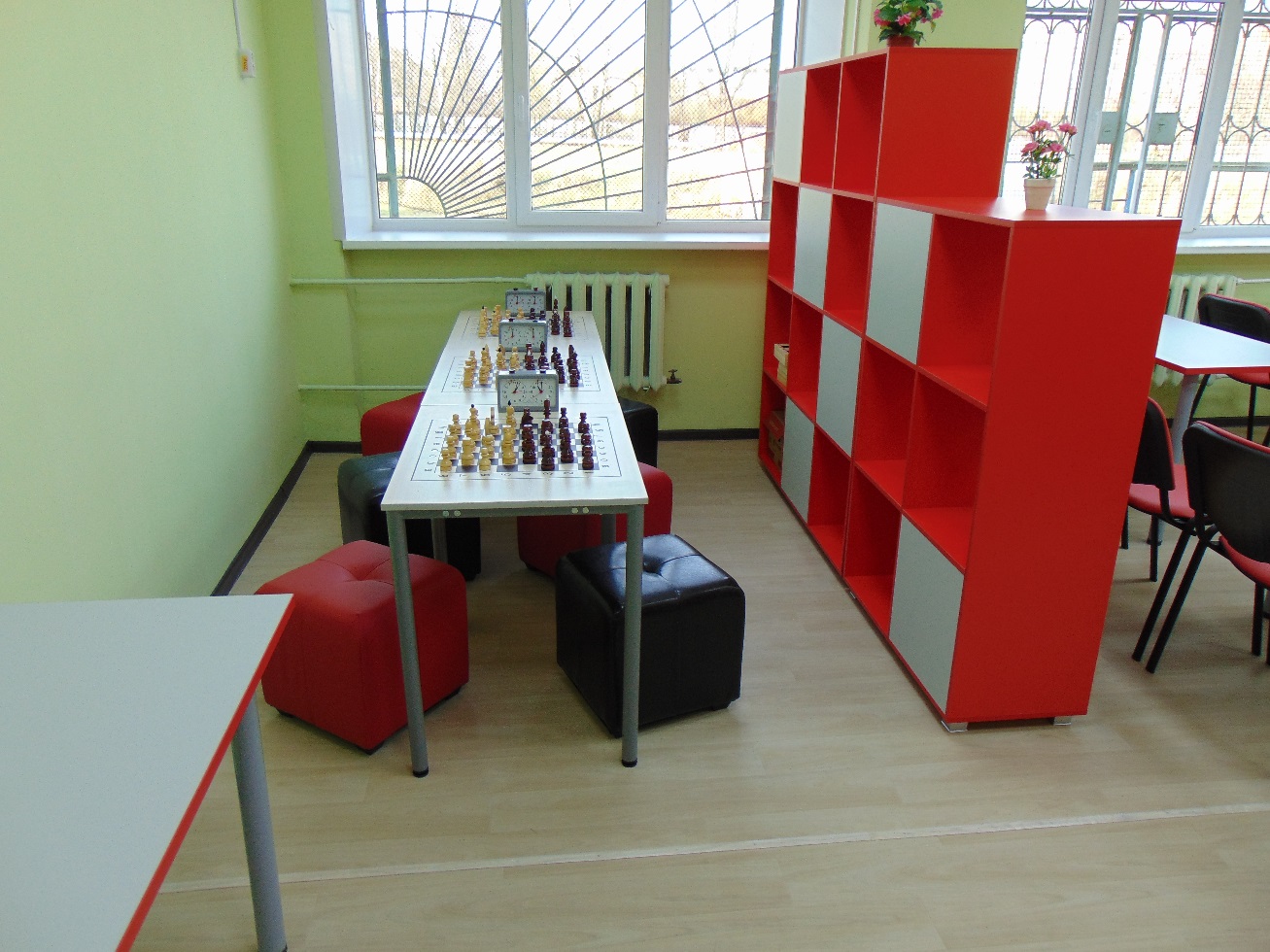 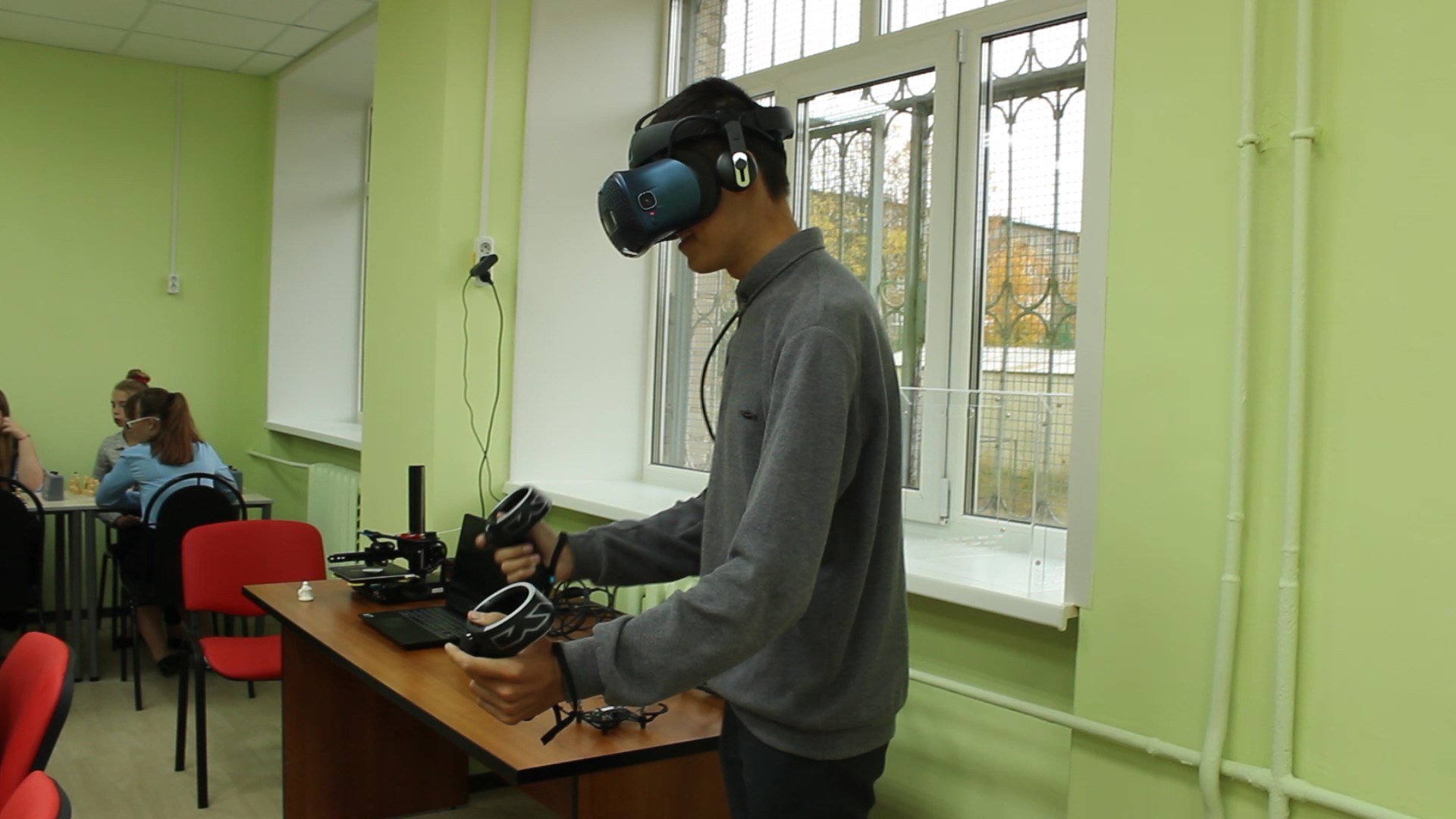 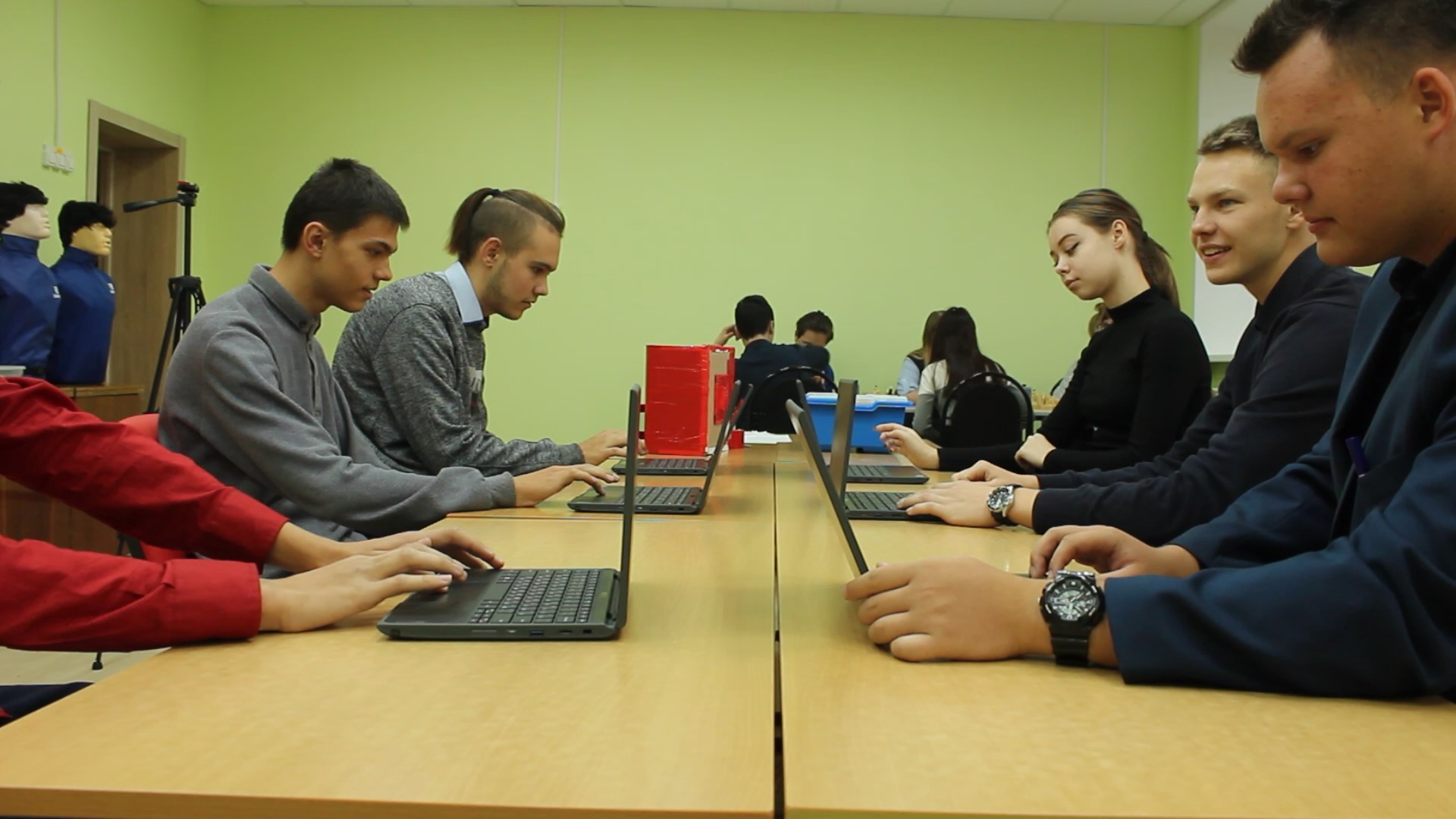 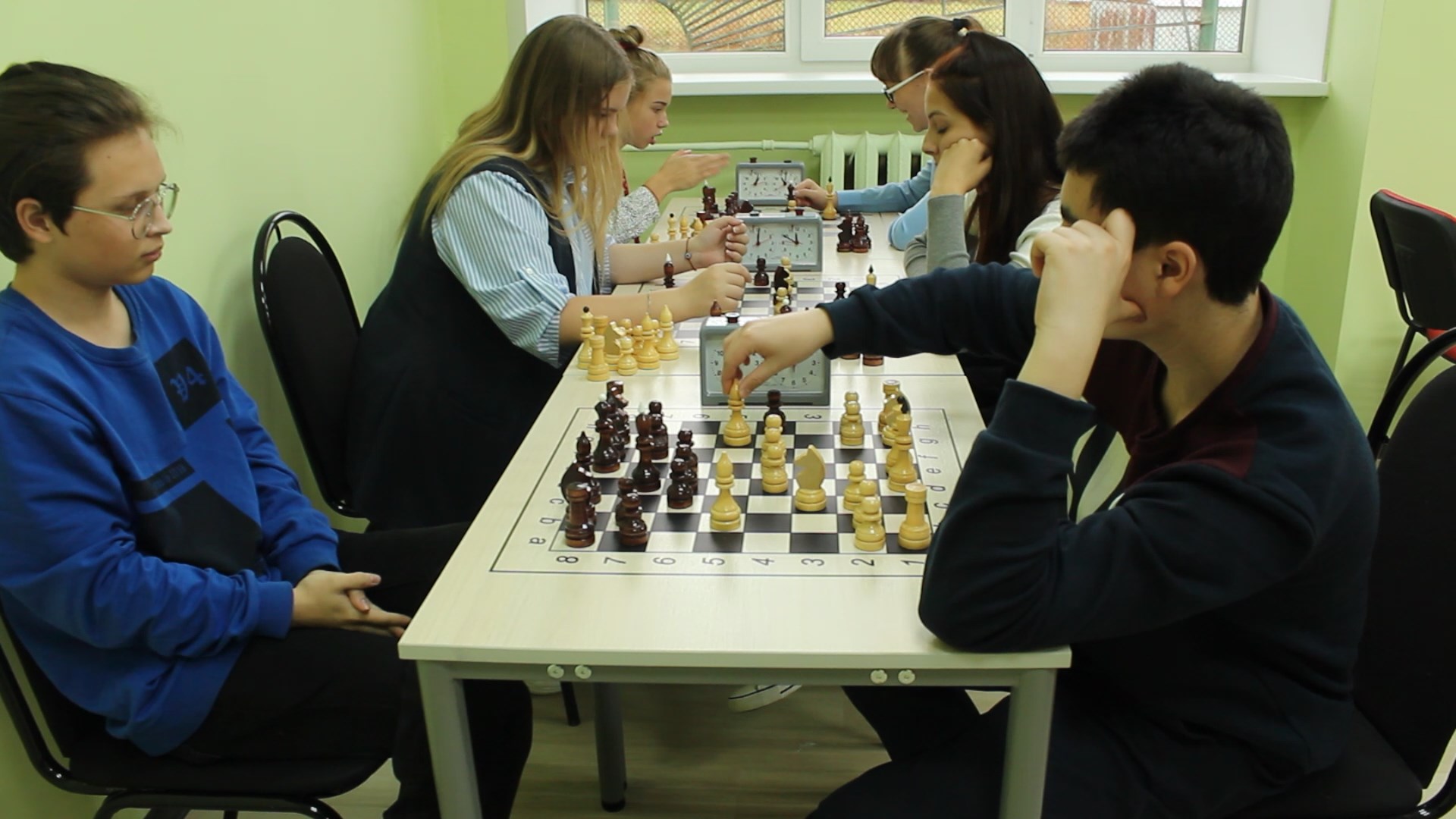 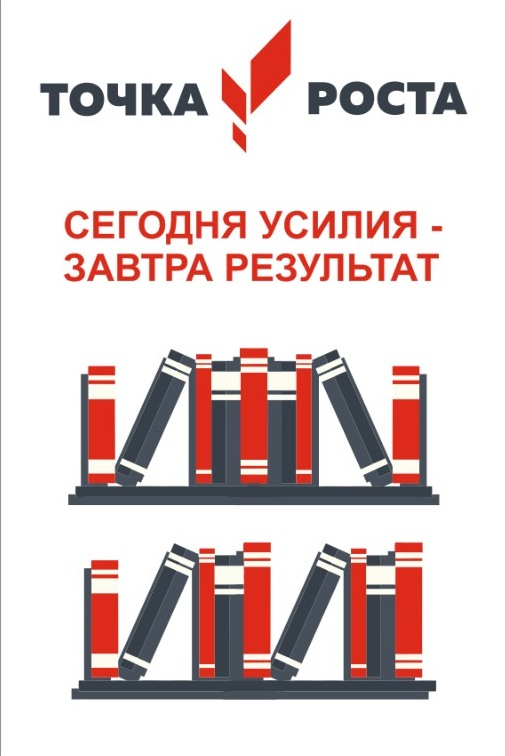